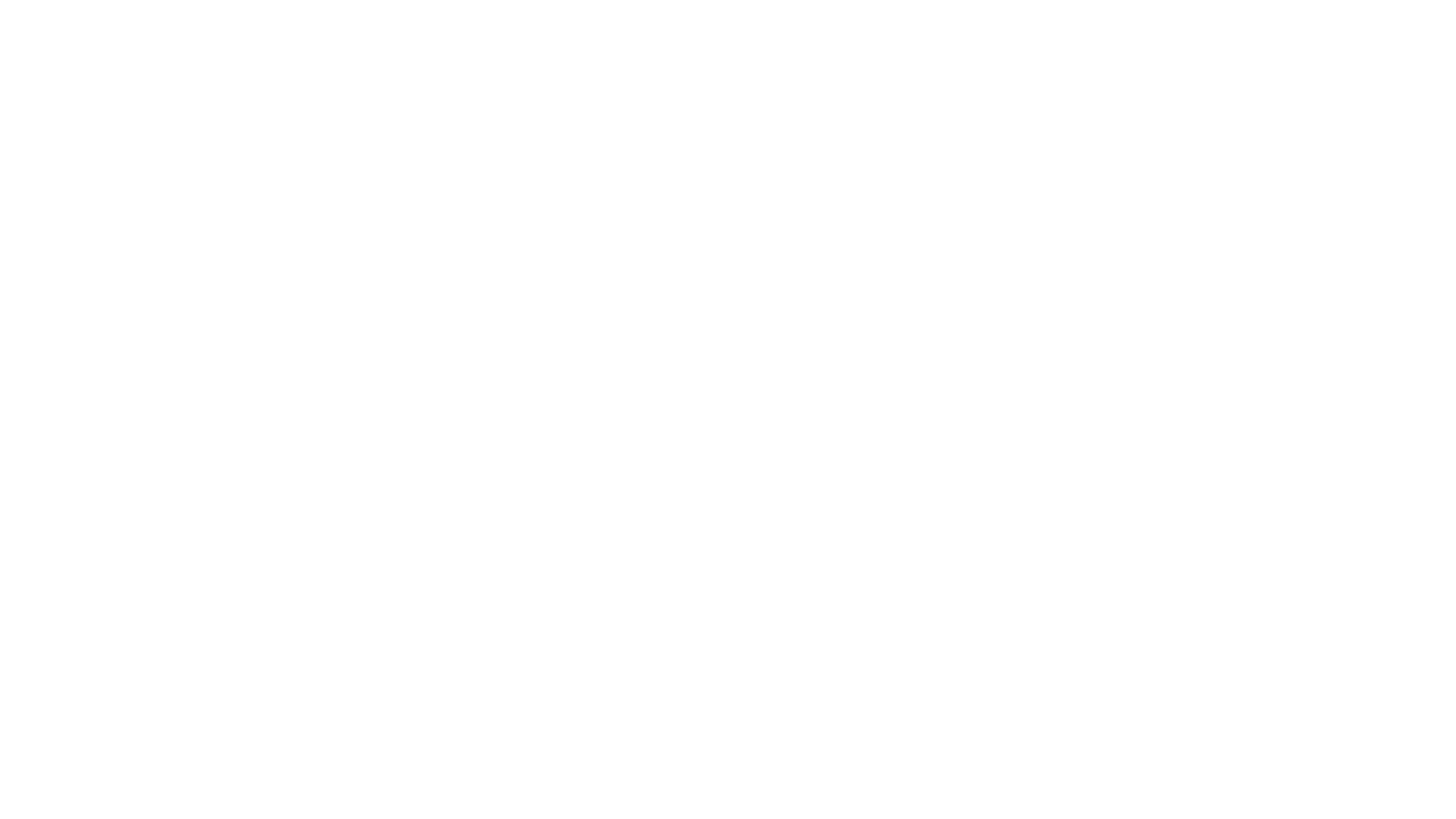 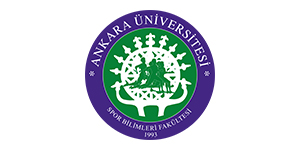 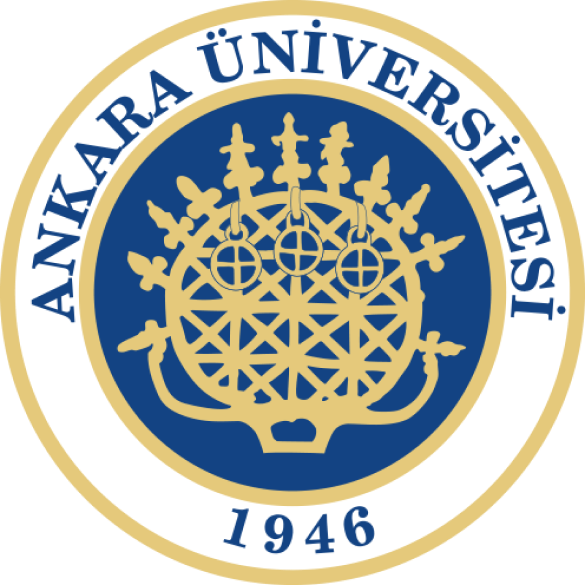 Denizde Yapılan Su Sporlarının İçeriklerinin Tanıtılması-5
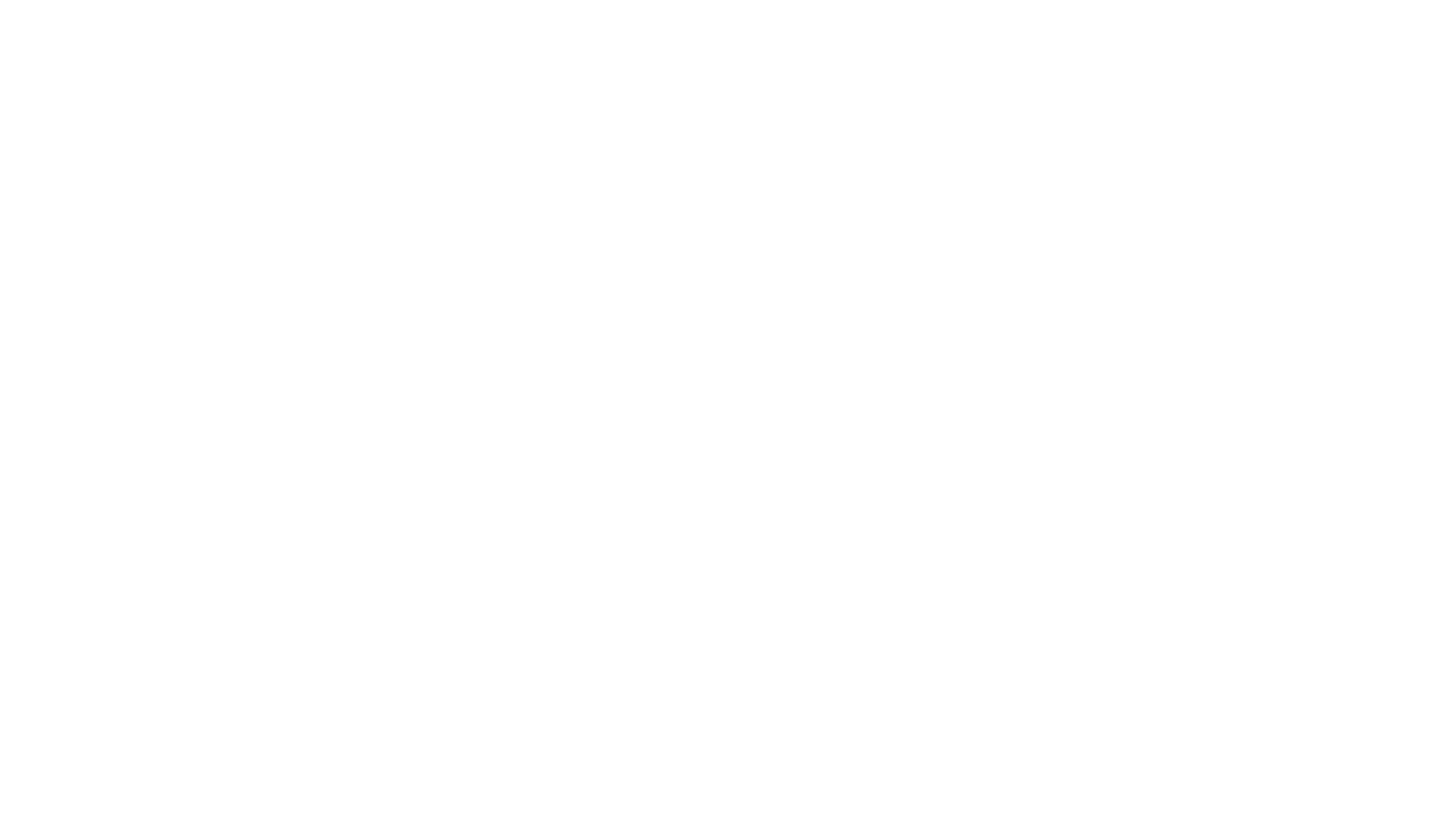 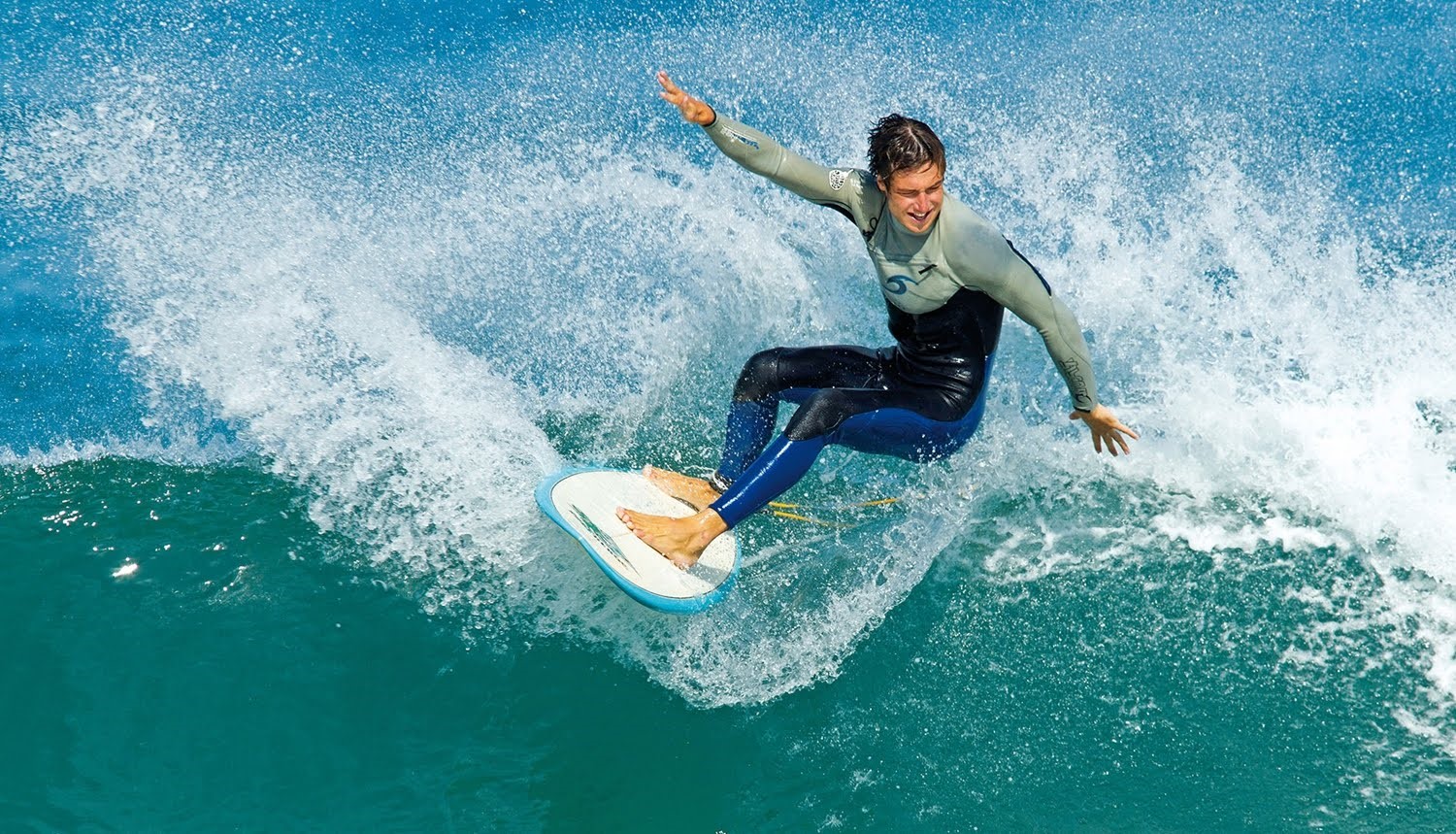 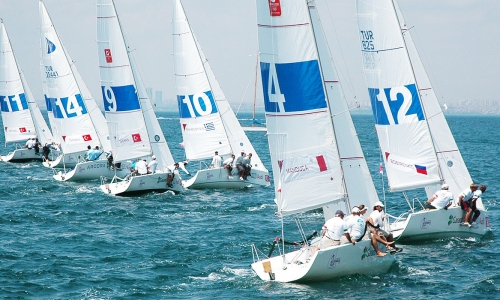 Ders İçeriği
Kano
Kano Sporu Kuralları
Kano Sporunda Kullanılan Malzemeler
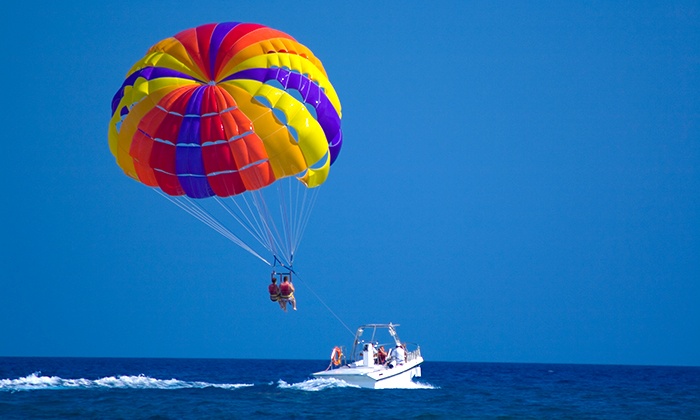 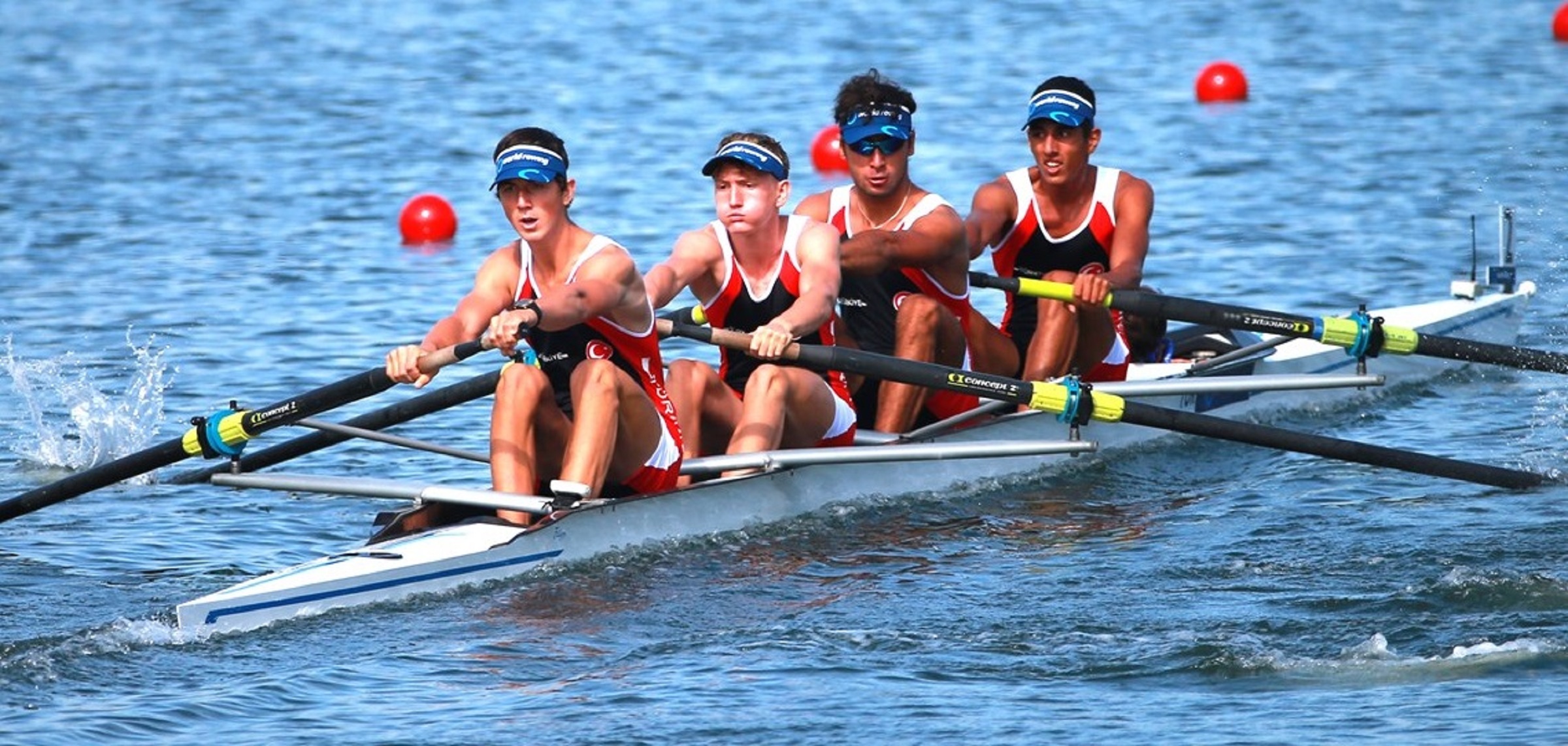 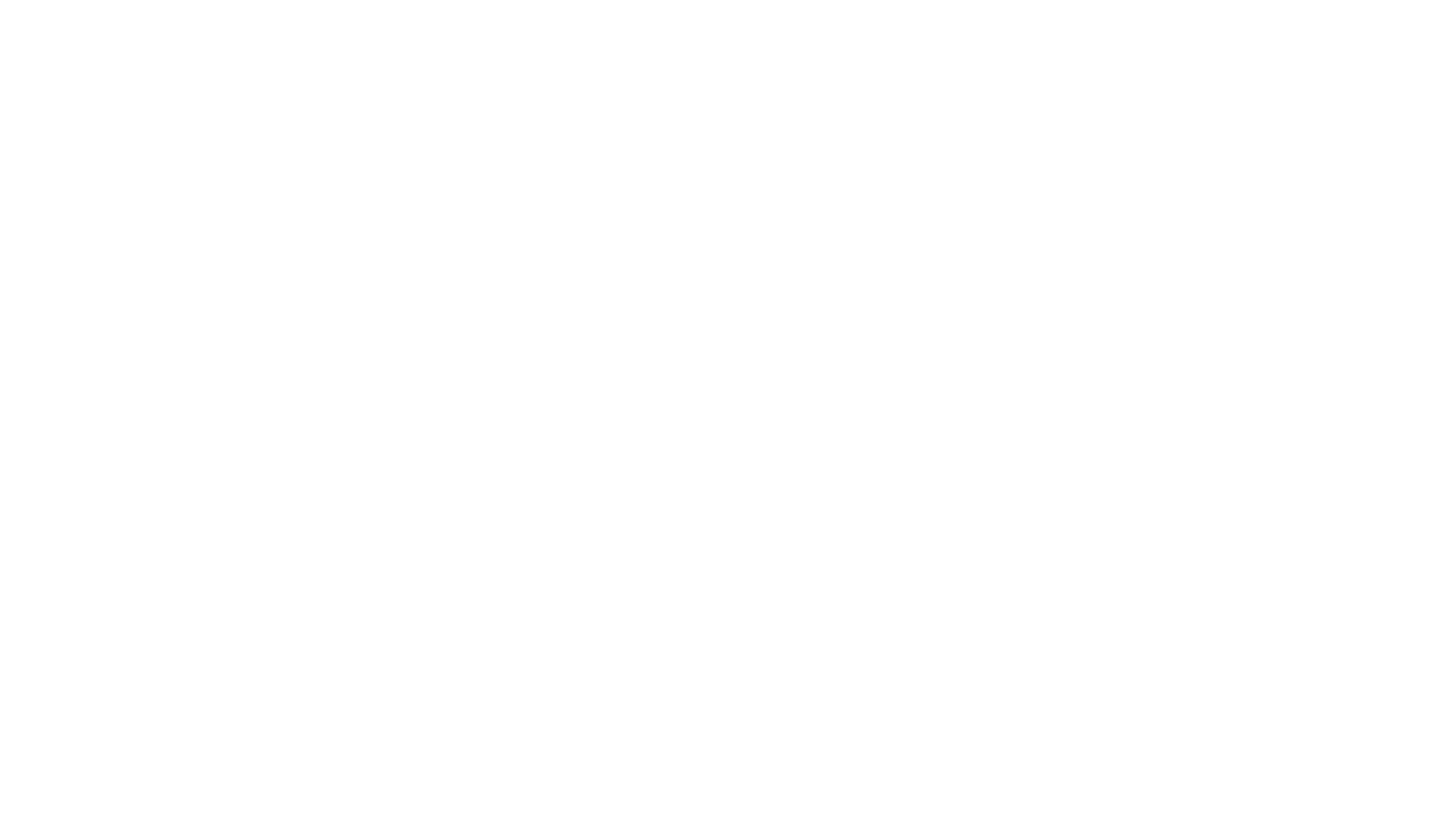 Kano
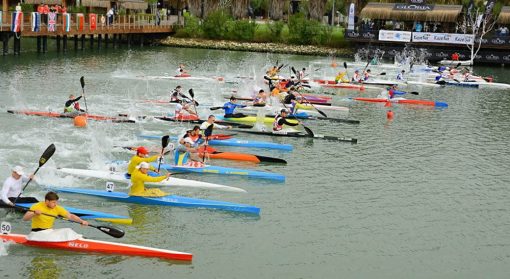 Kano; daha çok Kızılderililere ait, derin olmayan sakin sularda ulaşımı sağlamaya yarayan hafif bir tekne olarak bilinir. Kuzey Amerika’da var olan bu kullanımı tamamen doğru bir bilgidir. 

Fakat bilinmeyen bir yönüyle dünyada kano; Avupa, Afrika, Grönland gibi pek çok farklı coğrafyada kullanılmış bir ulaşım aracıdır.
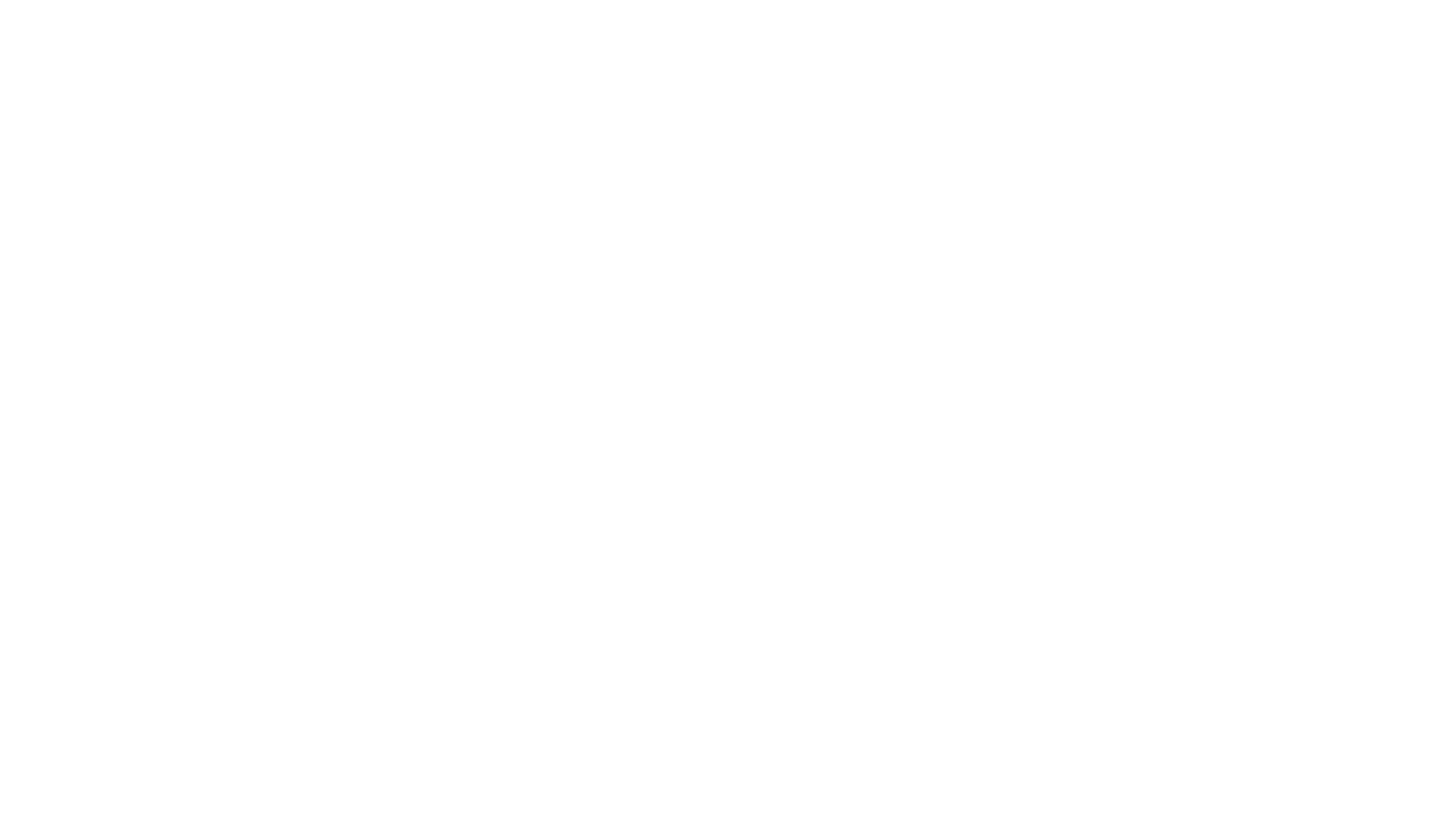 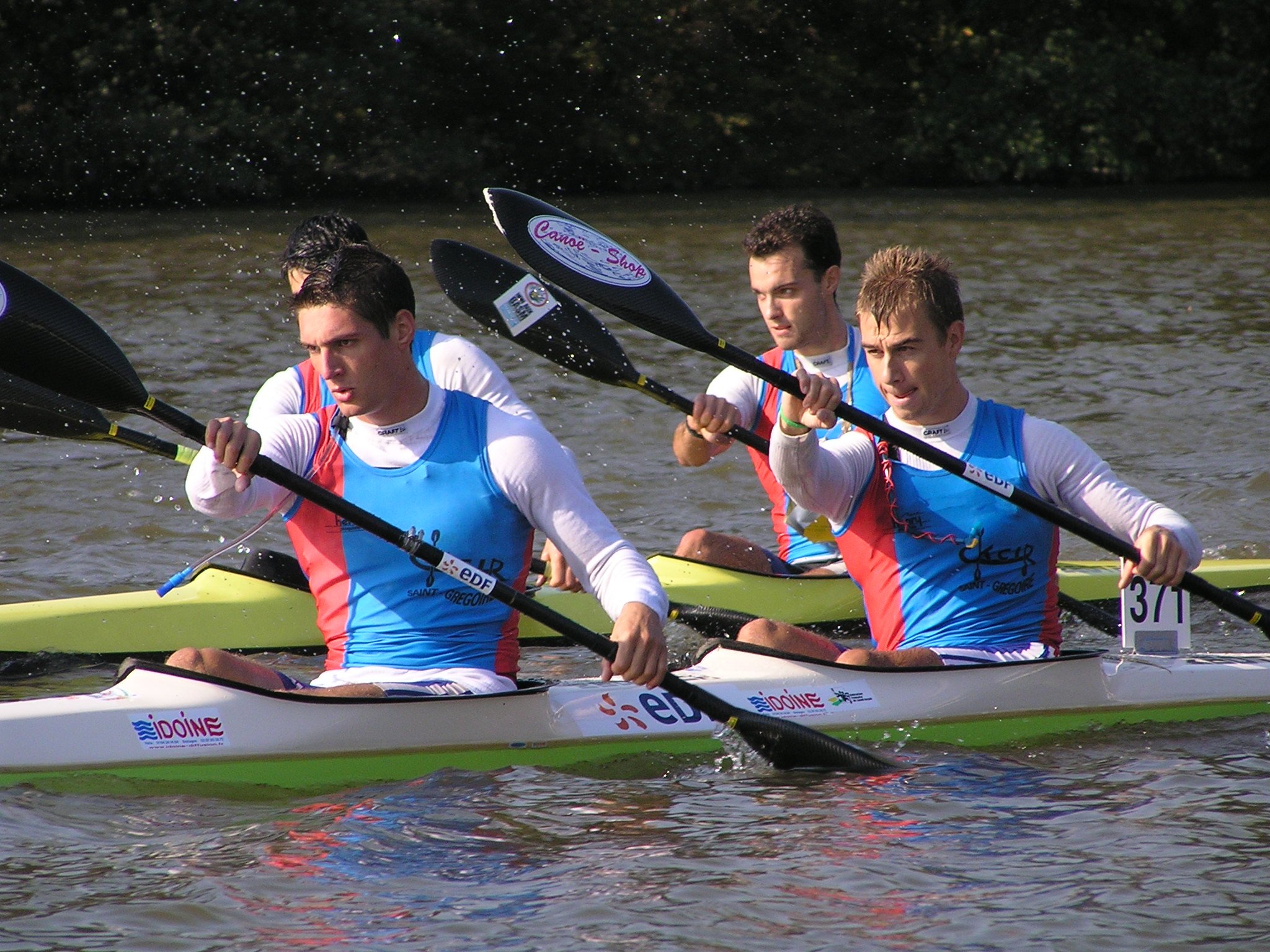 Kano
Kano, durgun su kanosu, akarsu kanosu ve deniz kanosu olmak üzere üç çeşittir. 

Bu üç çeşit kano da kendi içinde tek kişilik kano ve çift kişilik kano olmak üzere ikiye ayrılmaktadır.
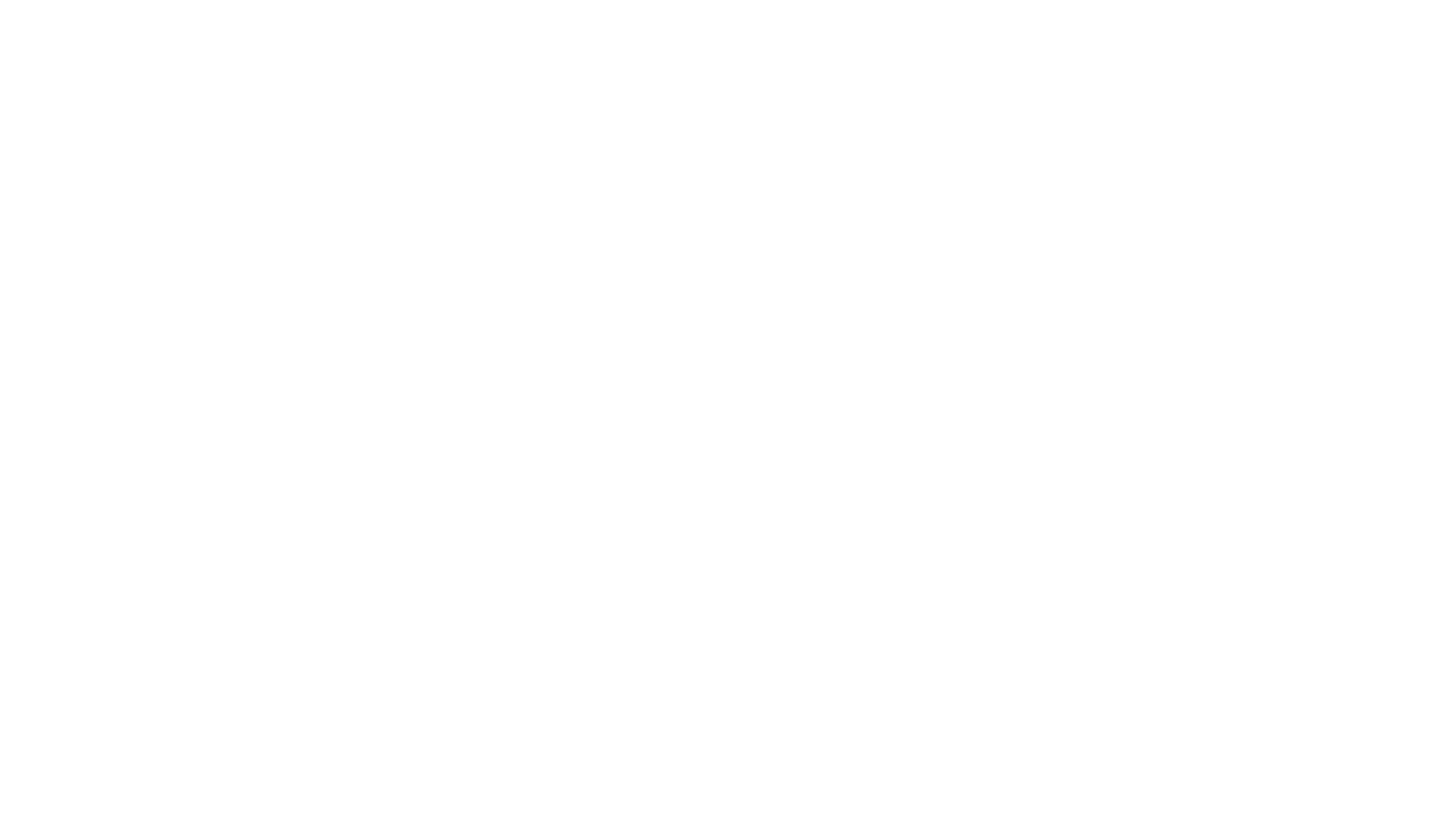 Kano
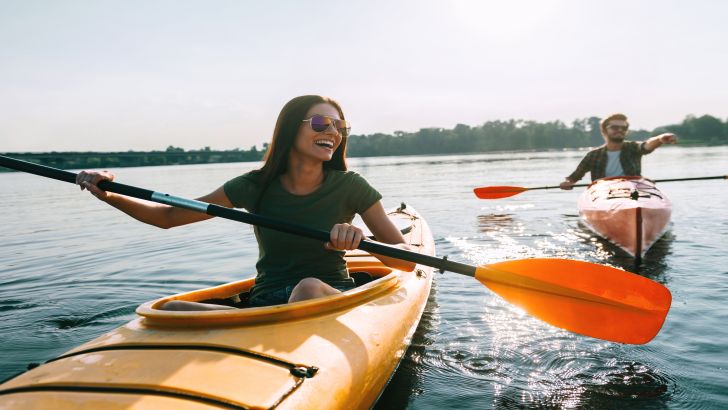 İçine girilebilir ve üzerine oturabilir seçeneklerde kendi içinde bir kez daha ayrım göstermektedir.

Doğa sporları ile ilgilenen kişilerin tercih edeceği su sporları arasında yer alan kano sporu için özellikle eğitim alınması gerekir.
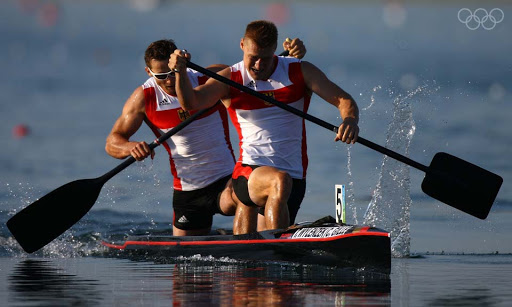 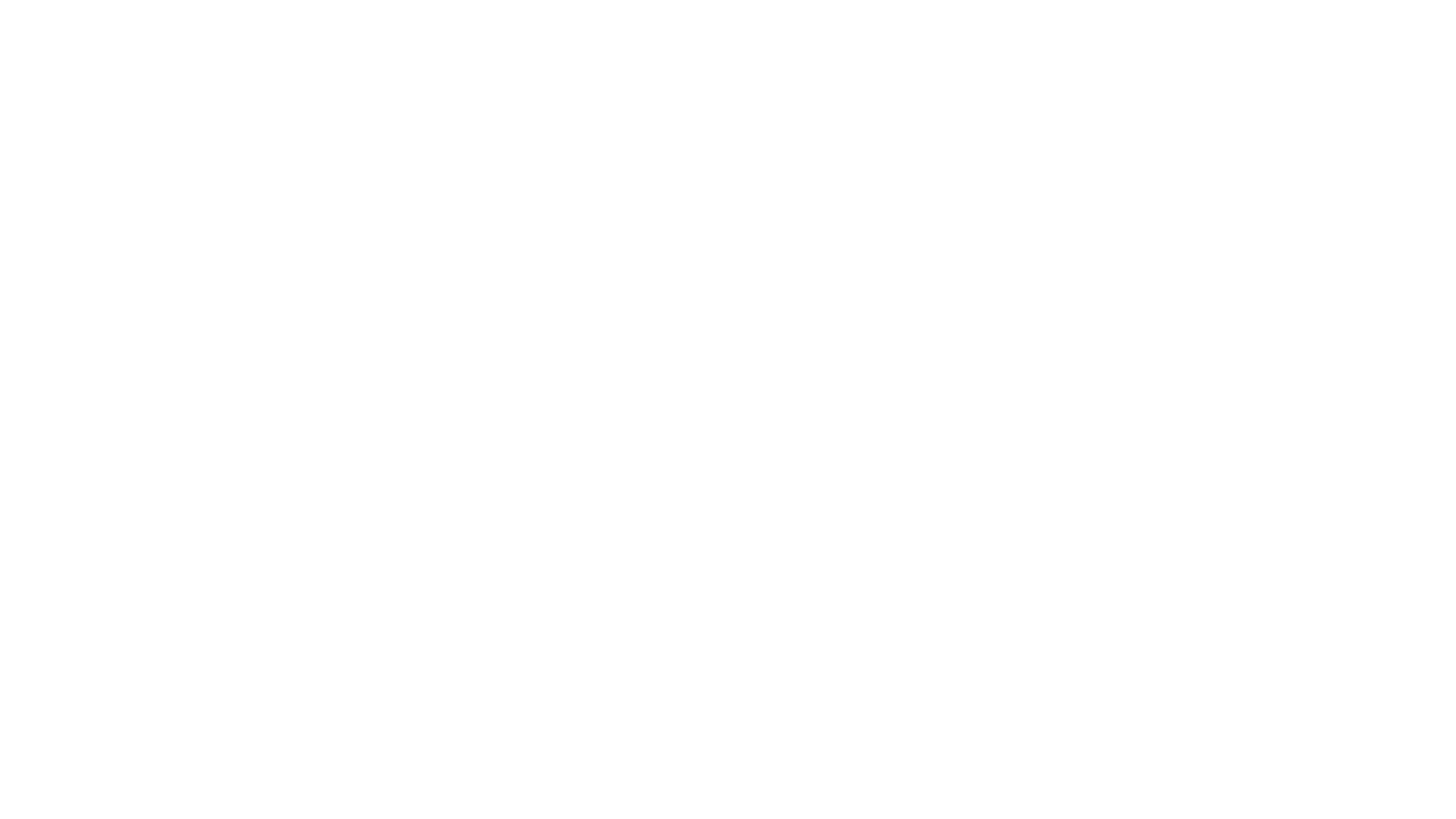 Durgunsu Kano
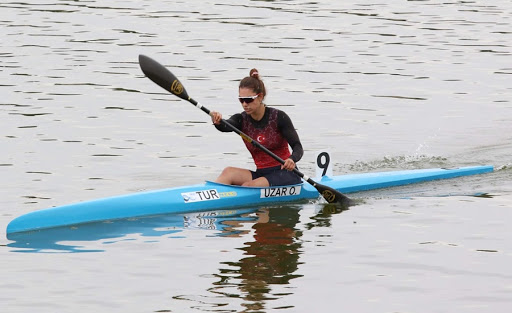 Durgunsu Kano (Kano Sprint)  deniz, göl, nehir vb. durgunsu parkurlarında KANO (C) ve KAYAK (K) olarak adlandırılan iki tür tekne sınıfıyla yapılan oldukça çekişmeli bir spor dalıdır.

Kayak sınıfında teknenin idaresi iki tarafında pala olan, kano sınıfında ise tek tarafta pala olan küreklerle yapılmaktadır.
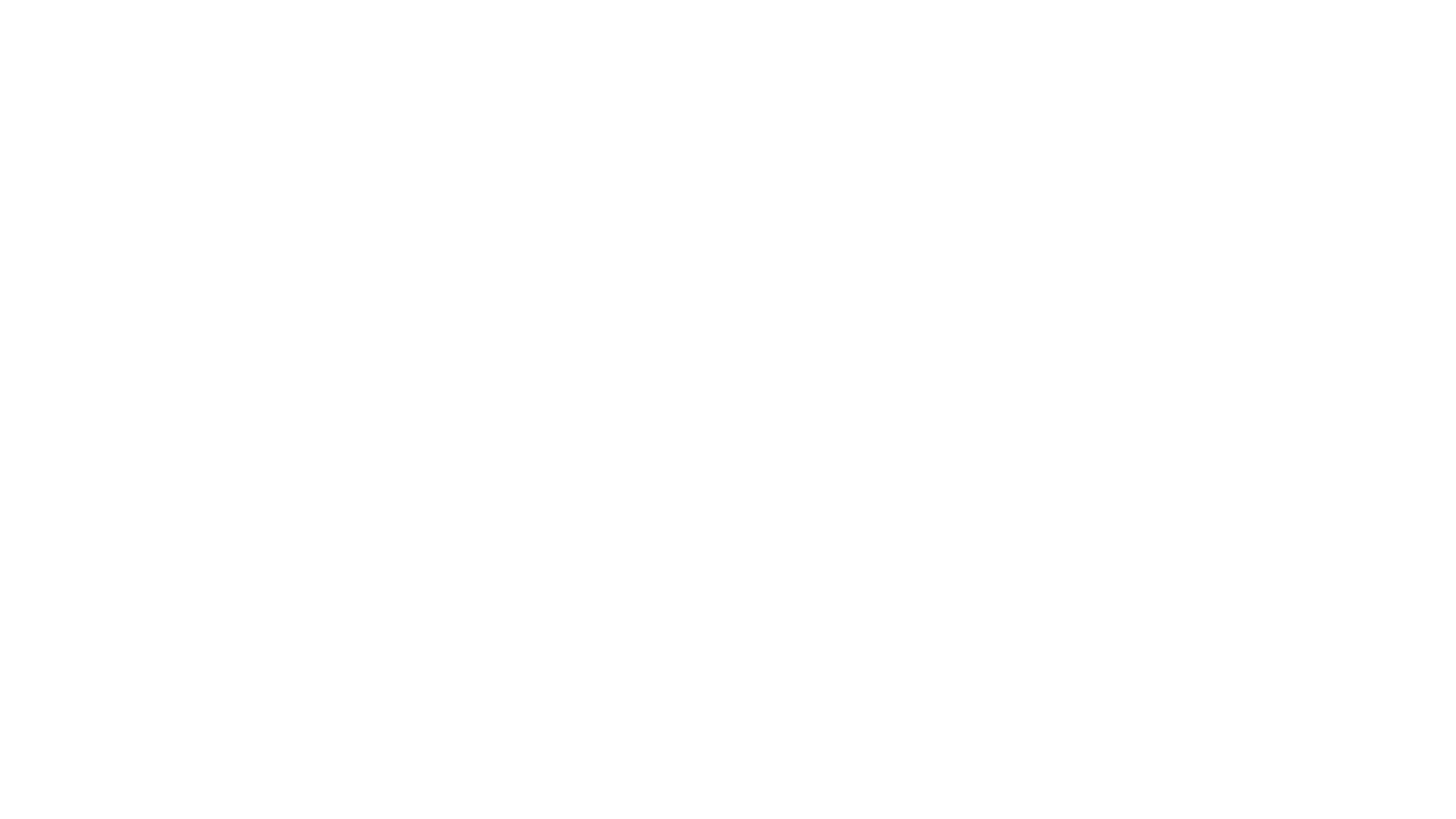 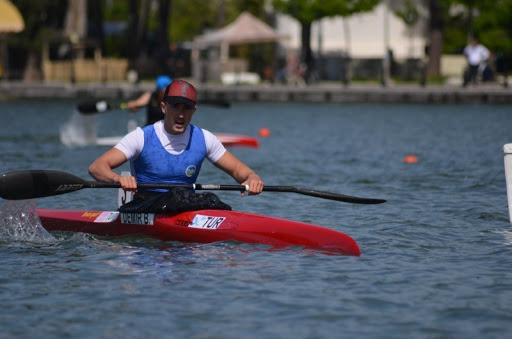 Durgunsu Kano
Sporcular erkek ve bayanlar ayrı yarışmak suretiyle  tek , iki ve dört kişilik kano-kayak tekneleri ile 200 m. , 500 m. , 1000 m. ve 5000 m.(tek kişilik) mesafelerde ulusal ve uluslararası düzeyde yarışmalara katılmaktadırlar.
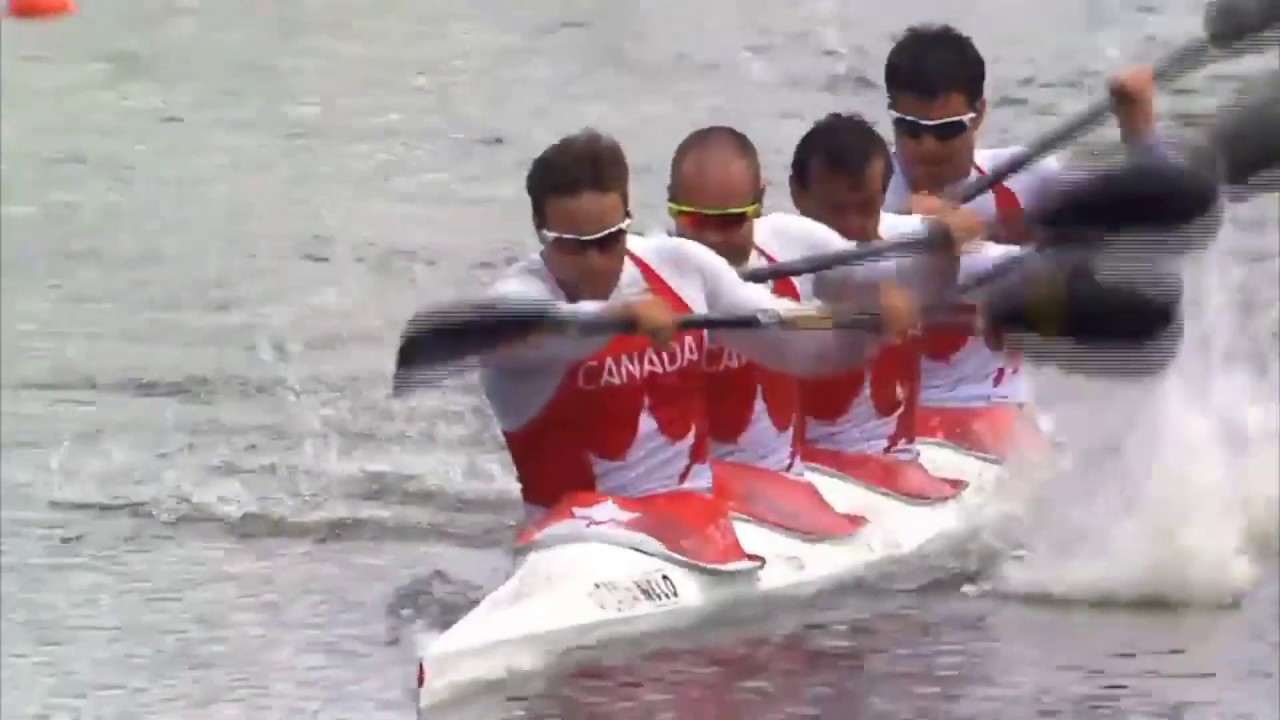 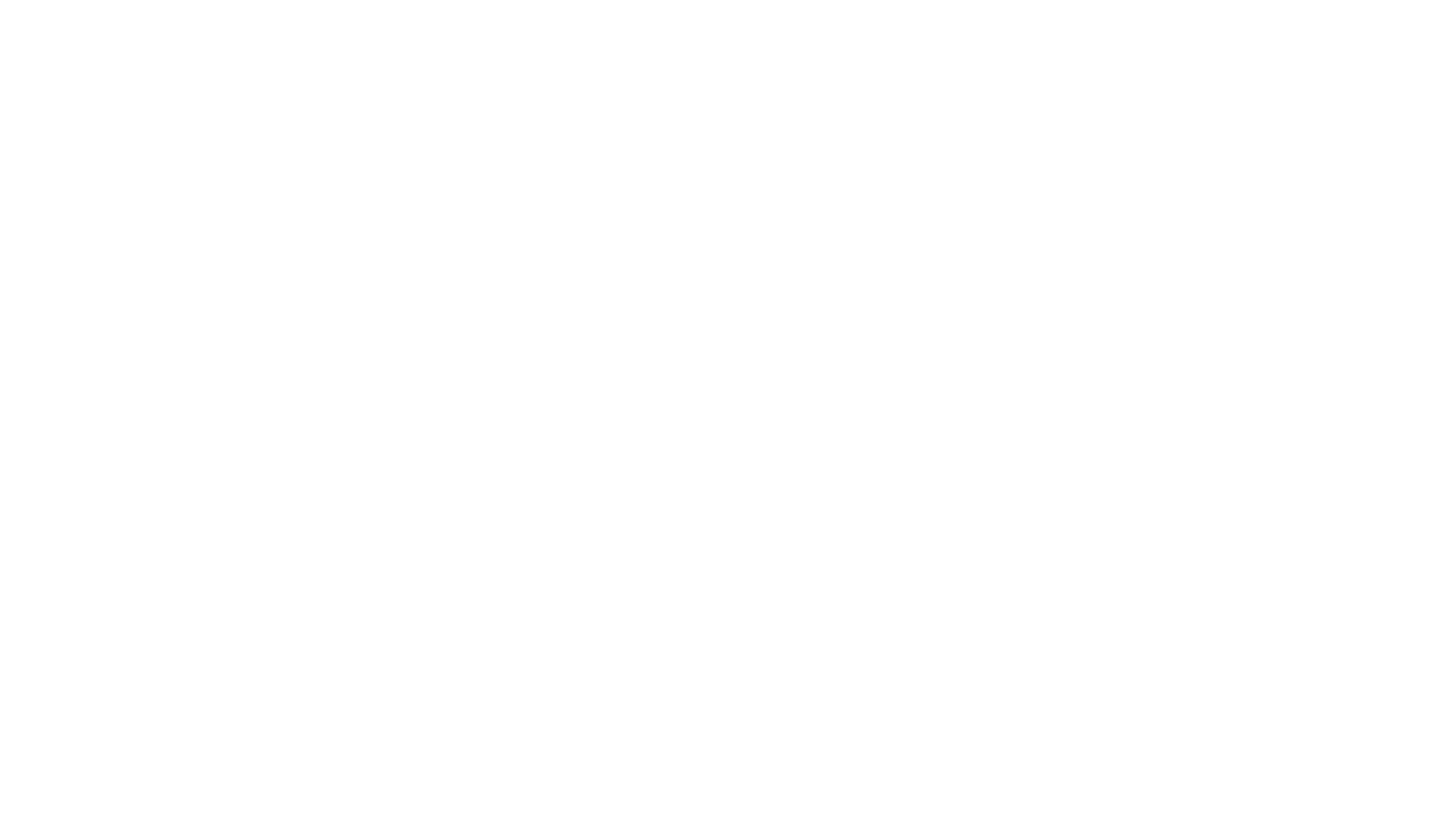 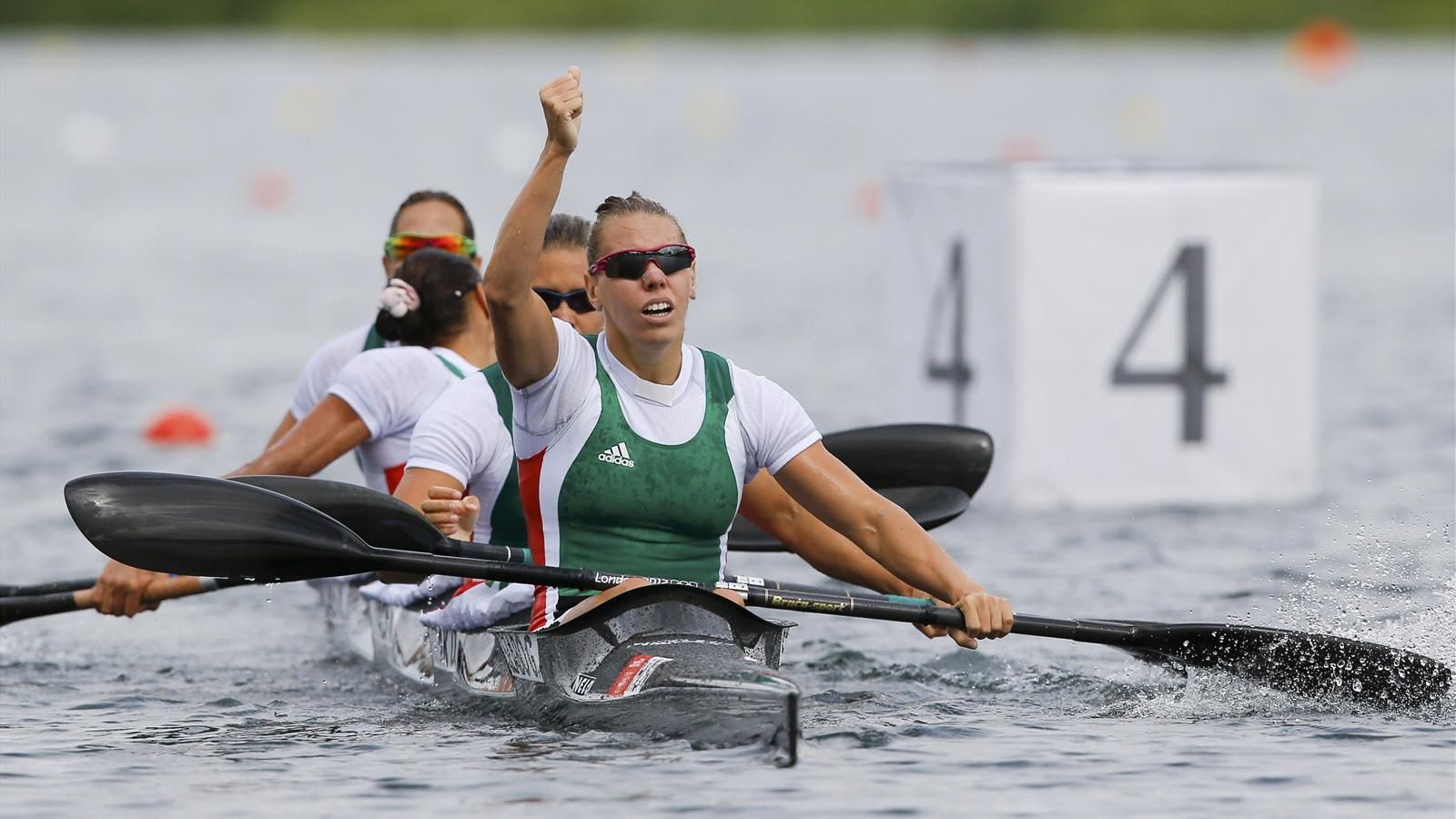 Kano Sporunun Kuralları
Tüm tekneler başlama yerlerinde yerlerini aldıklarında görevli yarışmacıların isimlerini okur. O andan itibaren kurallar işlemeye başlar.
Eğer hatalı çıkış yapan tekne olursa işaret vererek hatalı çıkış yapan ekip geri çağrılır. İki kez hatalı çıkış yapan ekip diskalifiye olur.
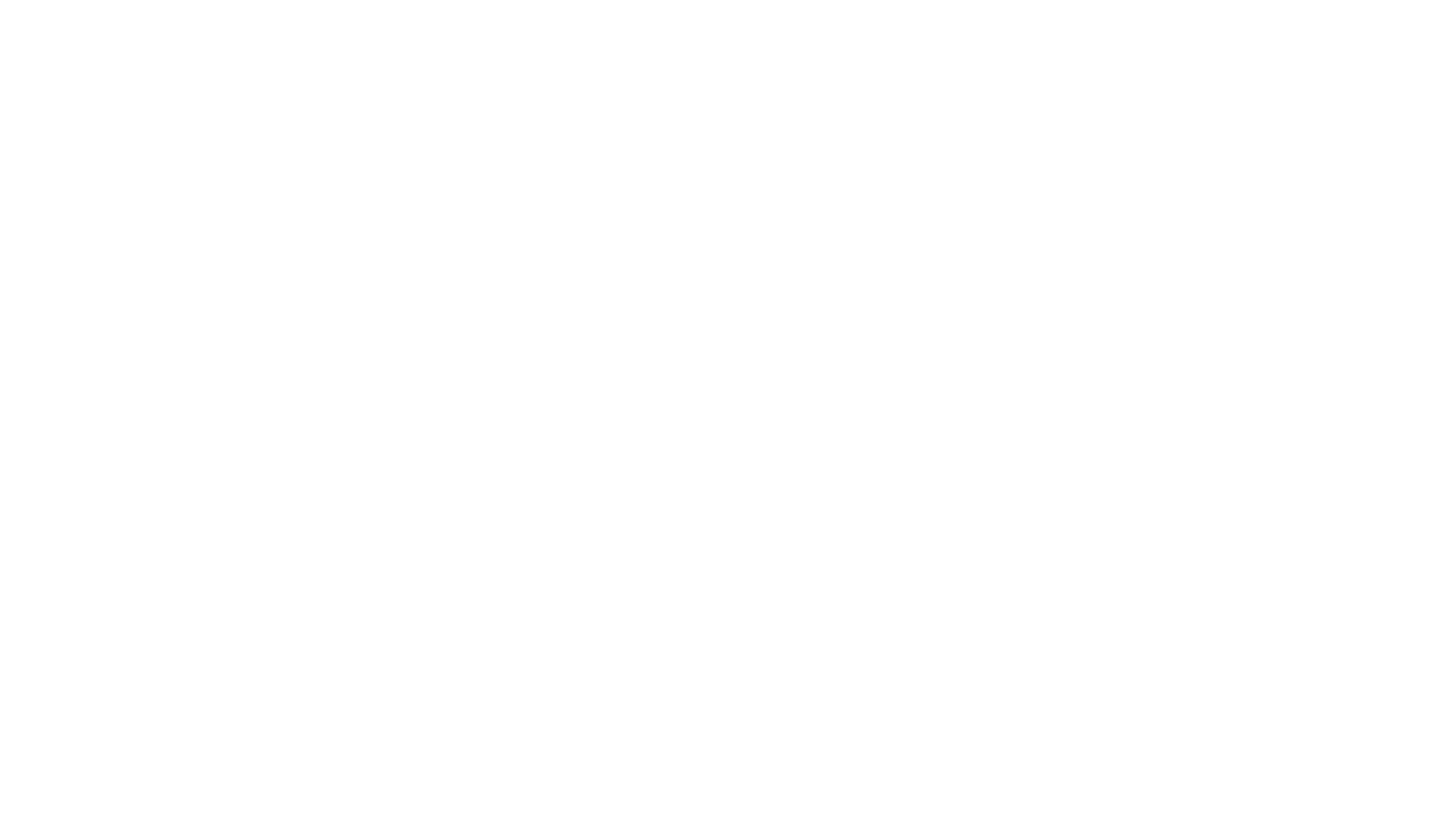 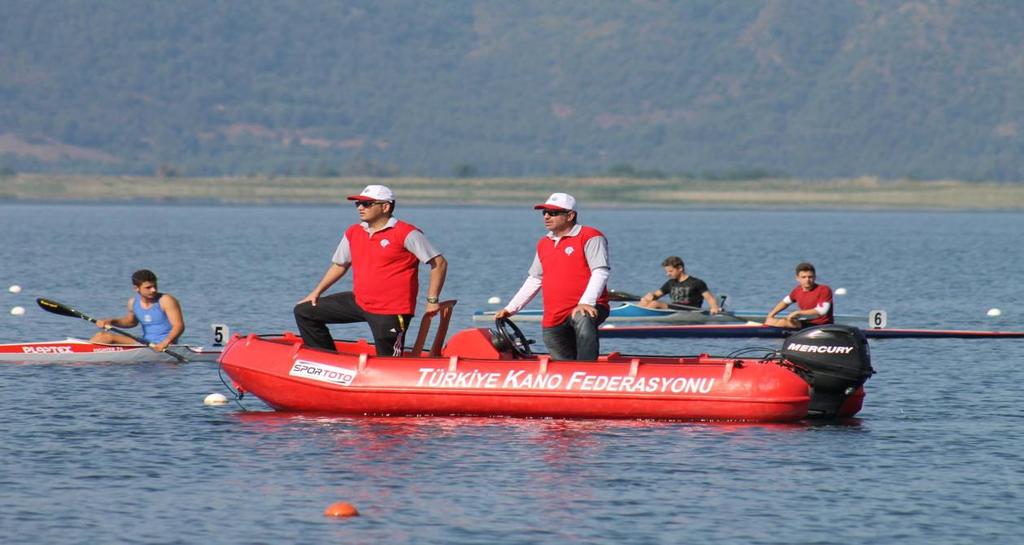 Kano Sporunun Kuralları
Kanolar bitiş çizgisini geçtikçe sesli işaretler verilir. 

Her bir yarışta takip, kule, kurtarma, başlangıç ve bitiş hakemi görev alır. İki kayık aynı anda çizgiye ulaşırsa ikisi de aynı dereceyi alır.
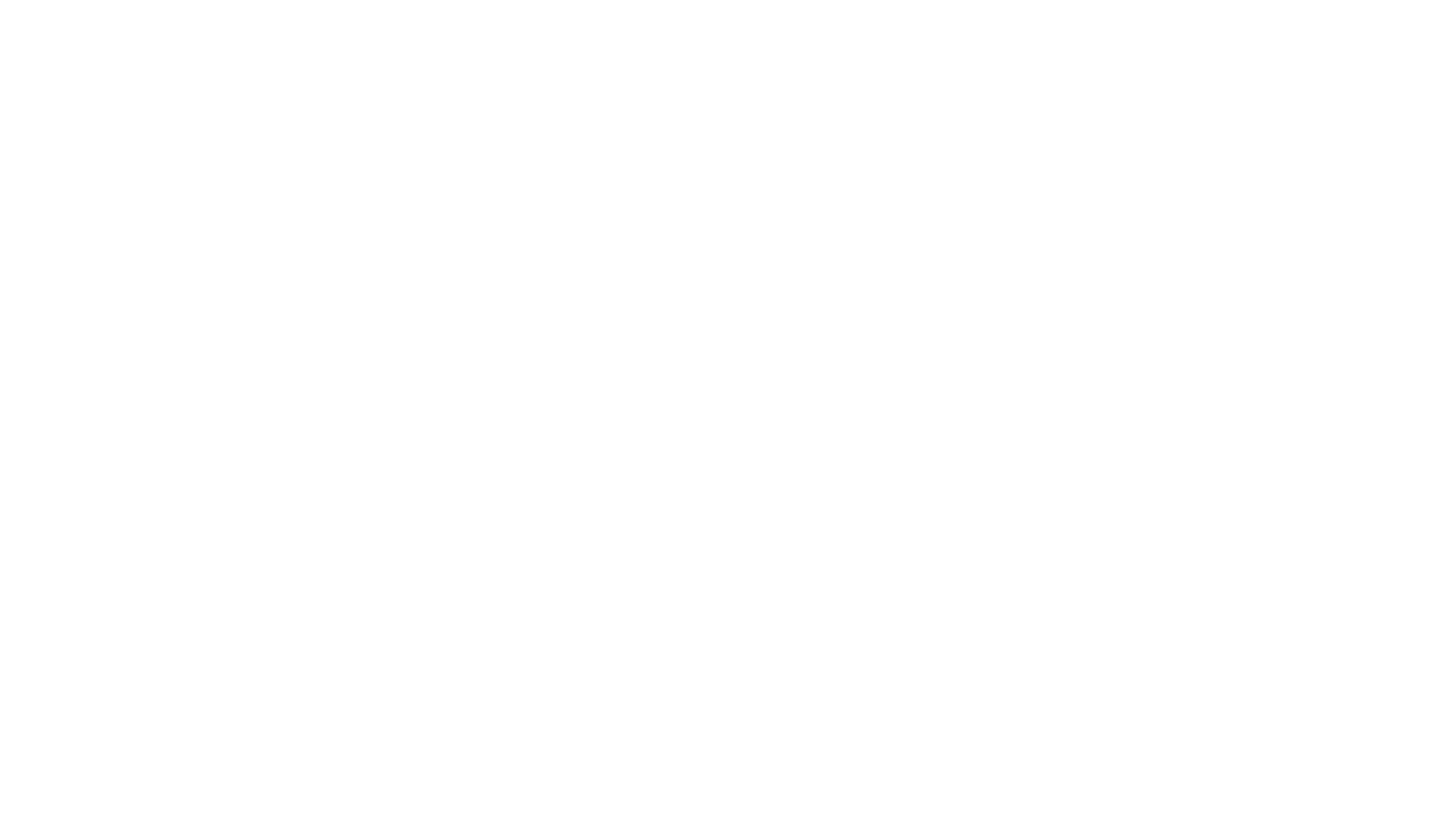 Kullanılan Malzemeler
Kürekler
Kano
Can yeleği
Ağırlıklar
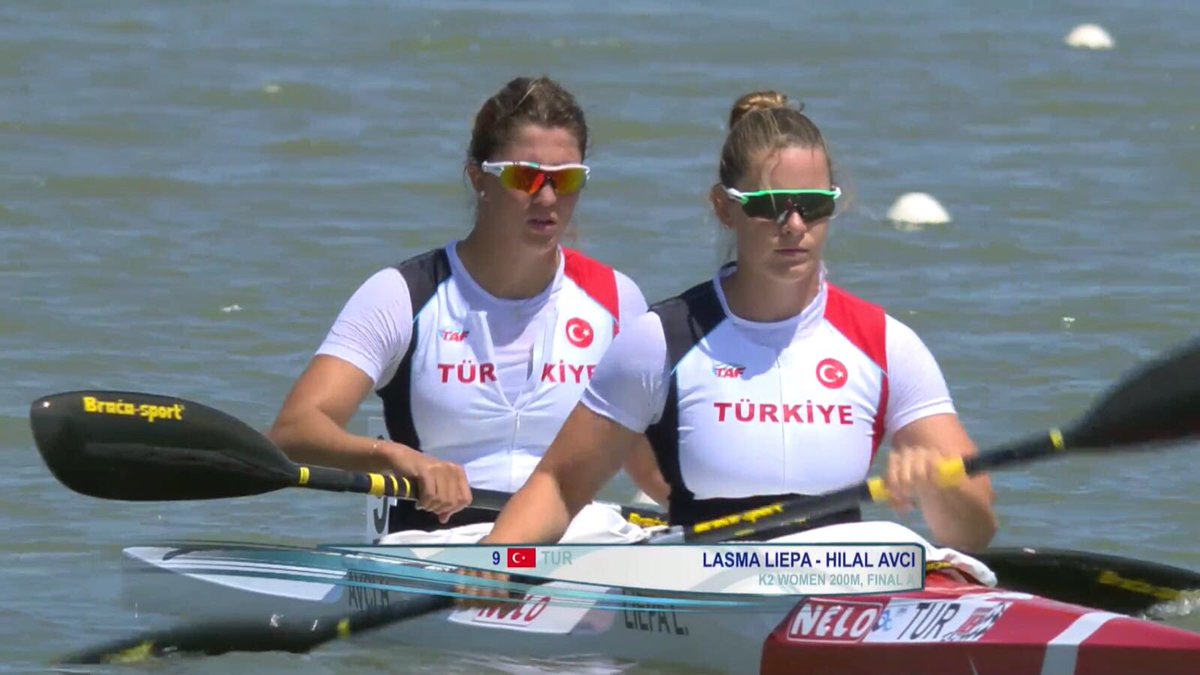 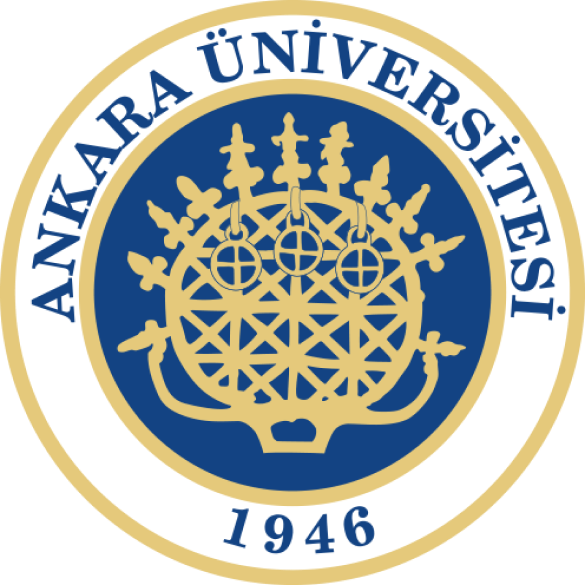 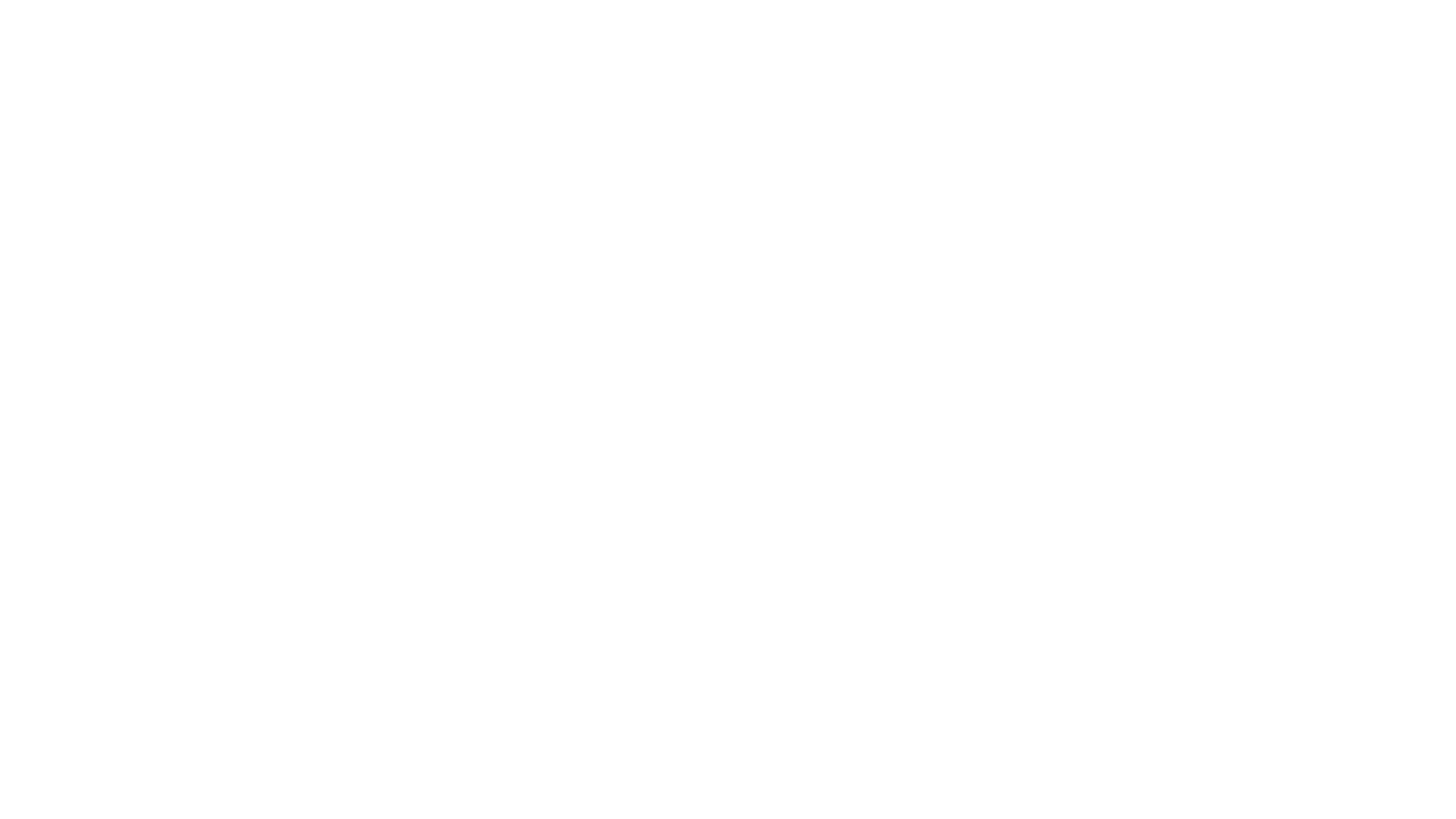 Teşekkürler
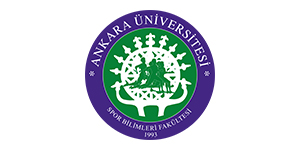